Process Control
Course II

Lecture 6

The Controllers
Part III
By
Prof. Alaa Kareem Mohammed
1
P(s)
E(s)
2- Integral controller
In the integral controllers the output , P(t), is directly proportional to the integral of the error signal  E(t).
Where  I  is the integral time constant.
Taking Laplace transform of both sides
Transfer function of the integral controller
… … … .  (2)
As we mentioned previously, Integral mode controller is rarely used alone
2
E(s)
P(s)
3- Proportional-Integral controller (PI)
As the name suggests, it is a combination of proportional and an integral controller. The output is equal to the summation of proportional and integral of the error signal. The figure below shows the block diagram of proportional – integral controller.
Now let us analyze proportional and integral controller mathematically
Integral part
Proportional part
3
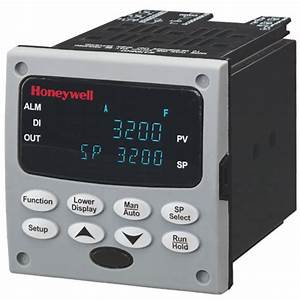 Taking Laplace transform of both sides
Kc
I
Transfer function of Proportional -integral controller
4
Exercise
What type and parameters of the following controllers
5
Solution
(1).
The change occurs in Ti(load)
 therefore, the problem is regulator
+
-
6
(2).
7
+
-
8
9
Homework
+
-
Ans:
10
E(s)
P(s)
4. Derivative controller (D)
In the derivative controller, the controller output (P) is proportional to the derivative of the error signal (E). Figure below shows the block diagram of derivative controller.
Where R is the derivative time of the derivative controller
Taking Laplace transform of both sides
Transfer function of Derivative controller
We never use derivative controllers alone
11
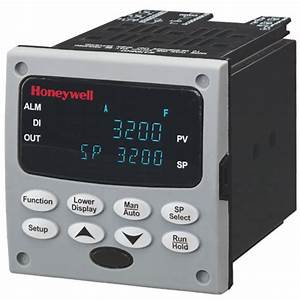 5. Proportional –Derivative controller (PD)
P(s)
E(s)
Proportional-derivative controller is a combination
 of proportional and an integral controller, 
the output is equal to the summation of 
proportional and integral of the error signal. 
Fig. below shows the block diagram of the PD controller.
Kc
R
12
Transfer function of Proportional -Derivative controller
13
Exercise
What type and parameters of the following controllers
14
Example 3
+
(1+R S)
-
Solution
15
For R=1
16
17
18
We see that increasing the value of R by ten times leads to increase the damping coefficient (i.e. the system be more stable) while the values of time constant T and offset remain constant.
19
+
-
20
Ans:
21
Thank you for your listening

 
Any ?
22